Processor
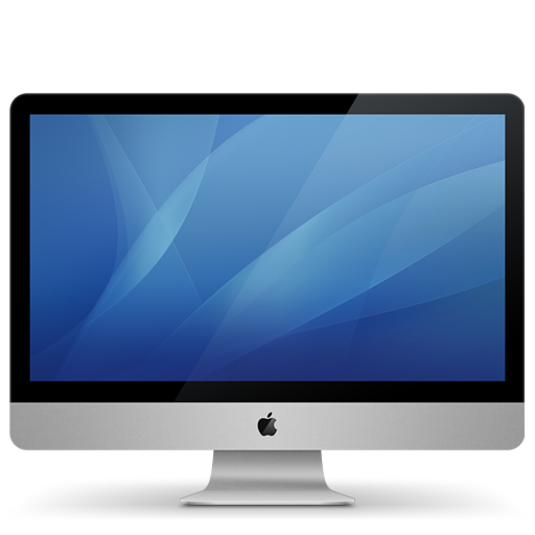 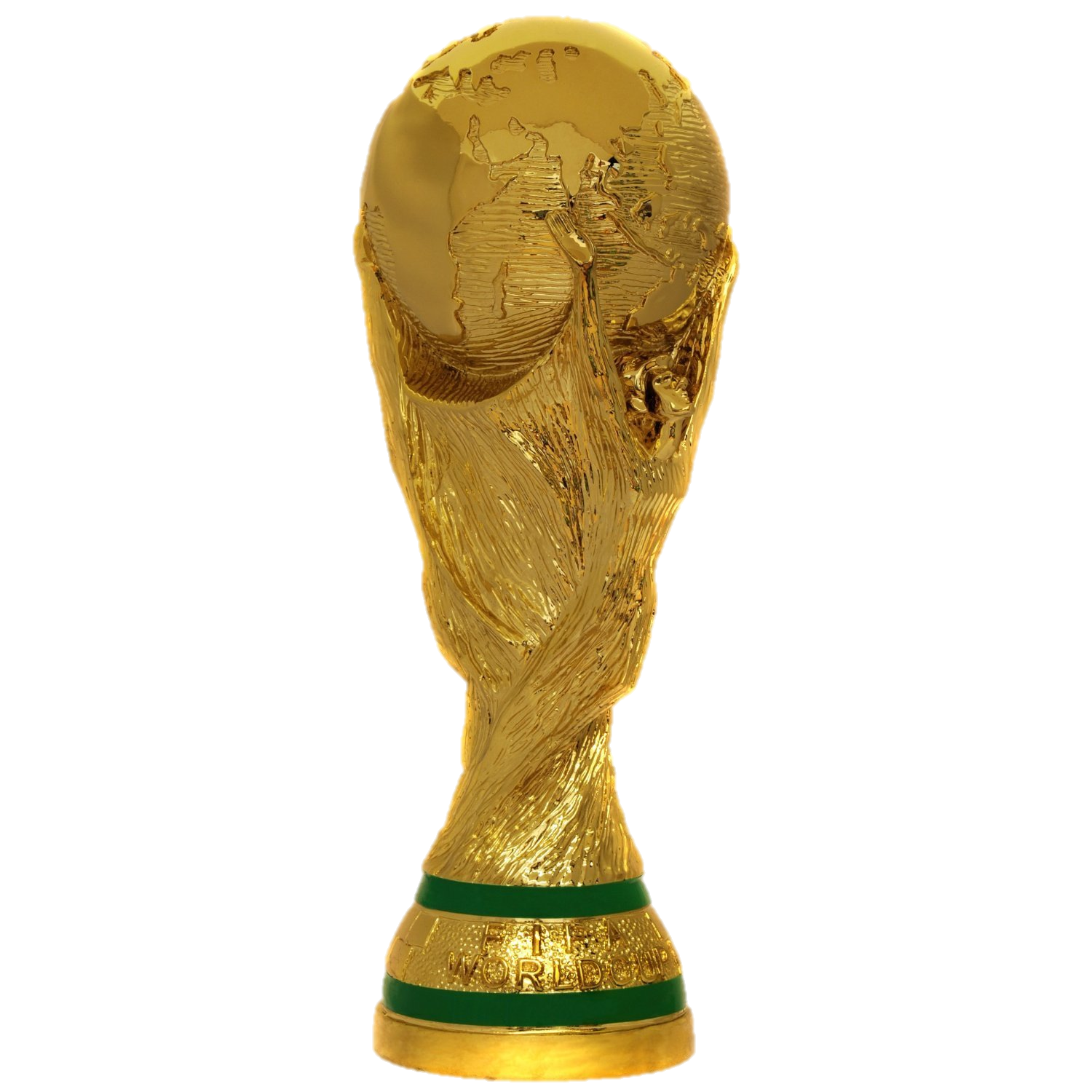 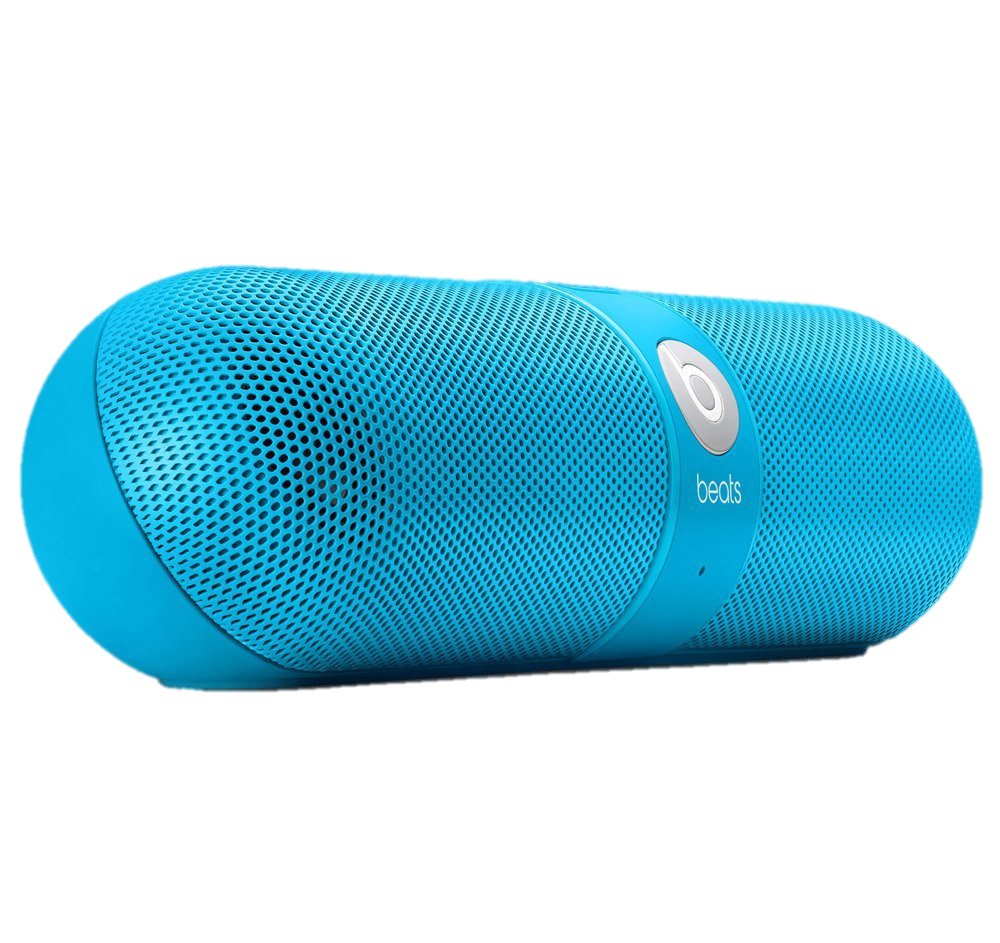 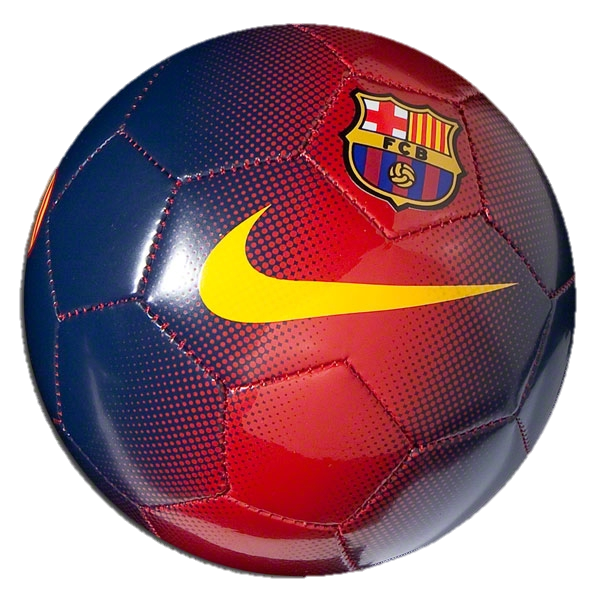 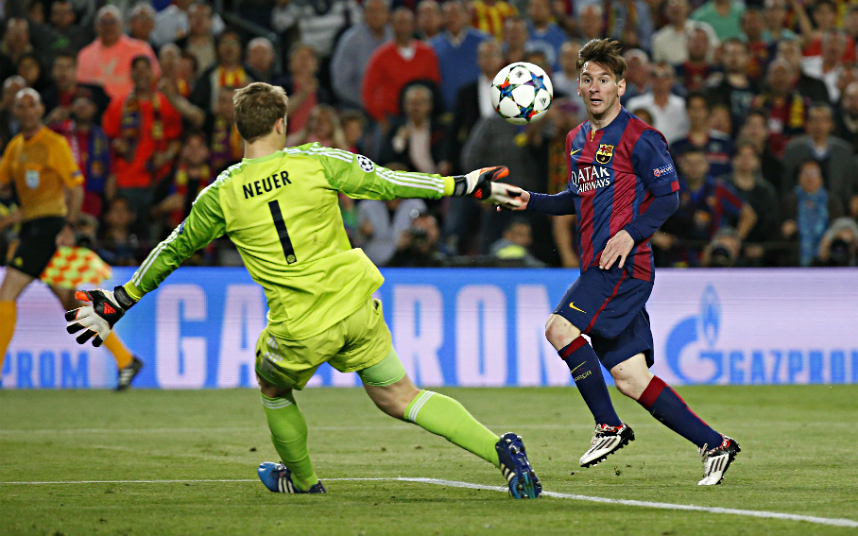 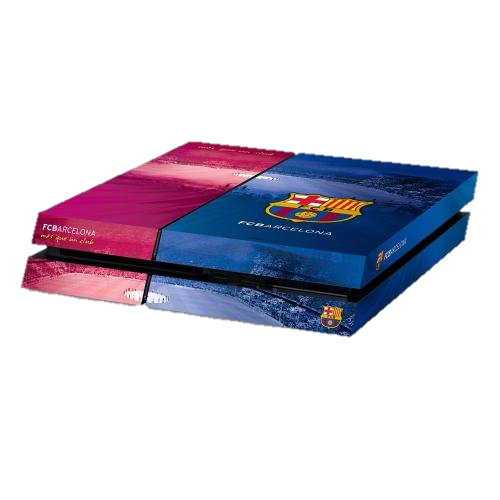 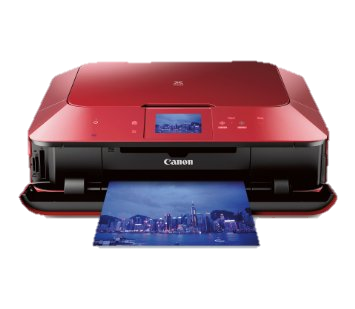 Storage
output
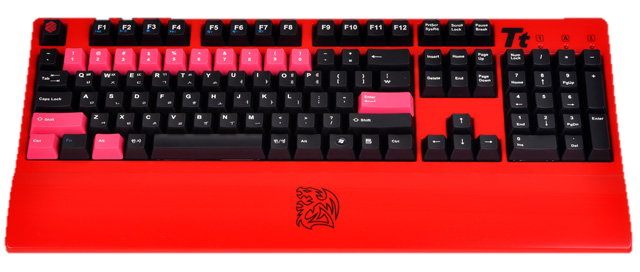 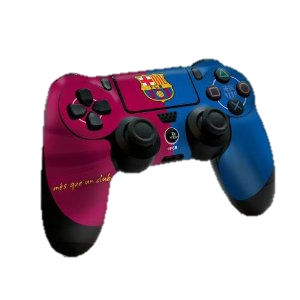 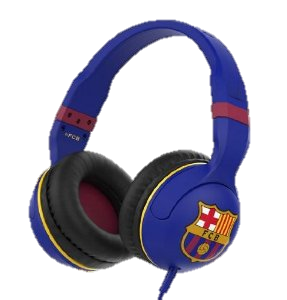 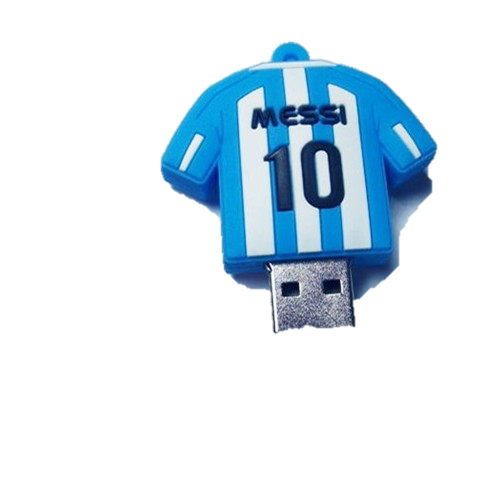 Input
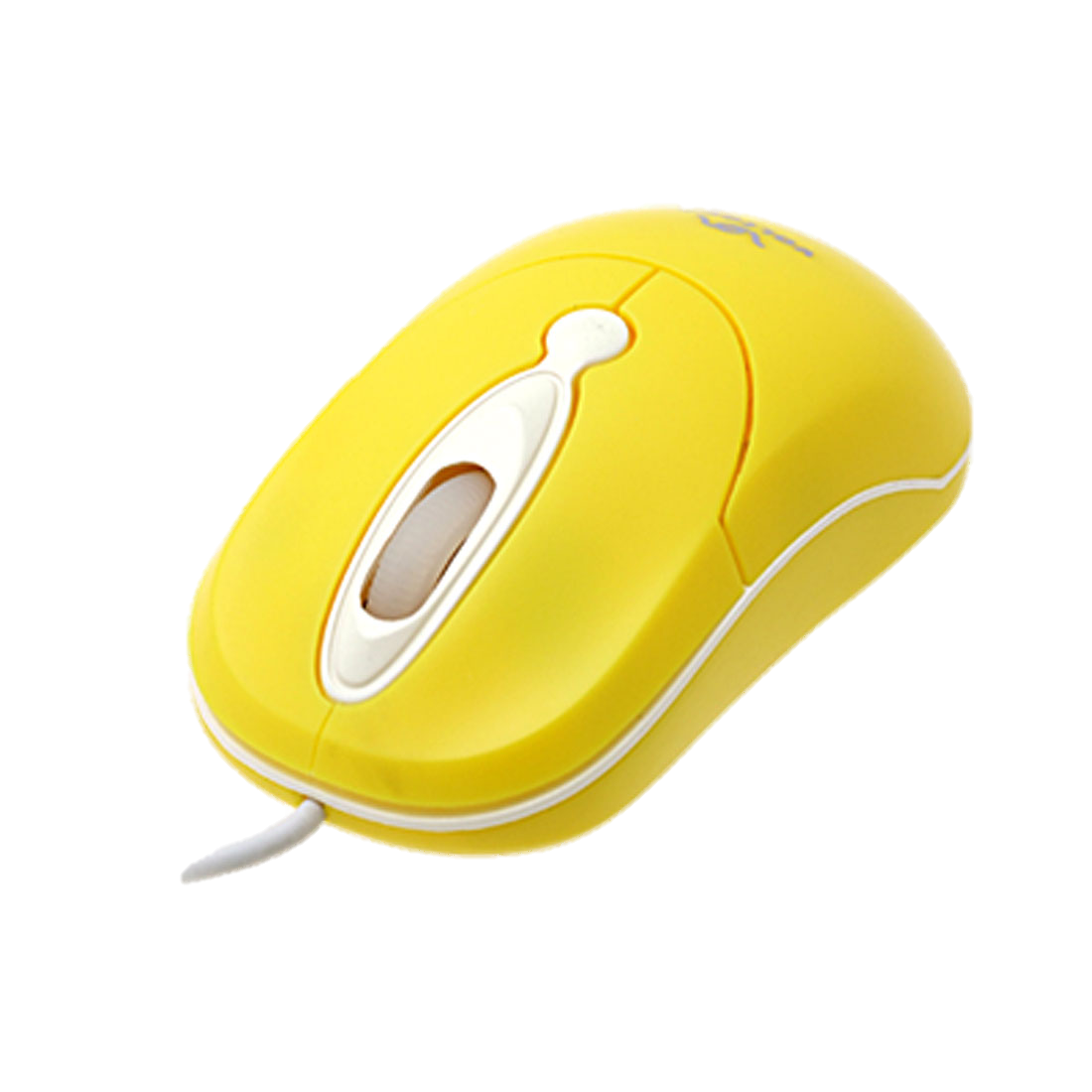 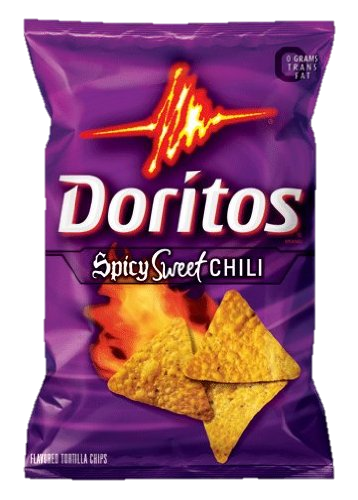 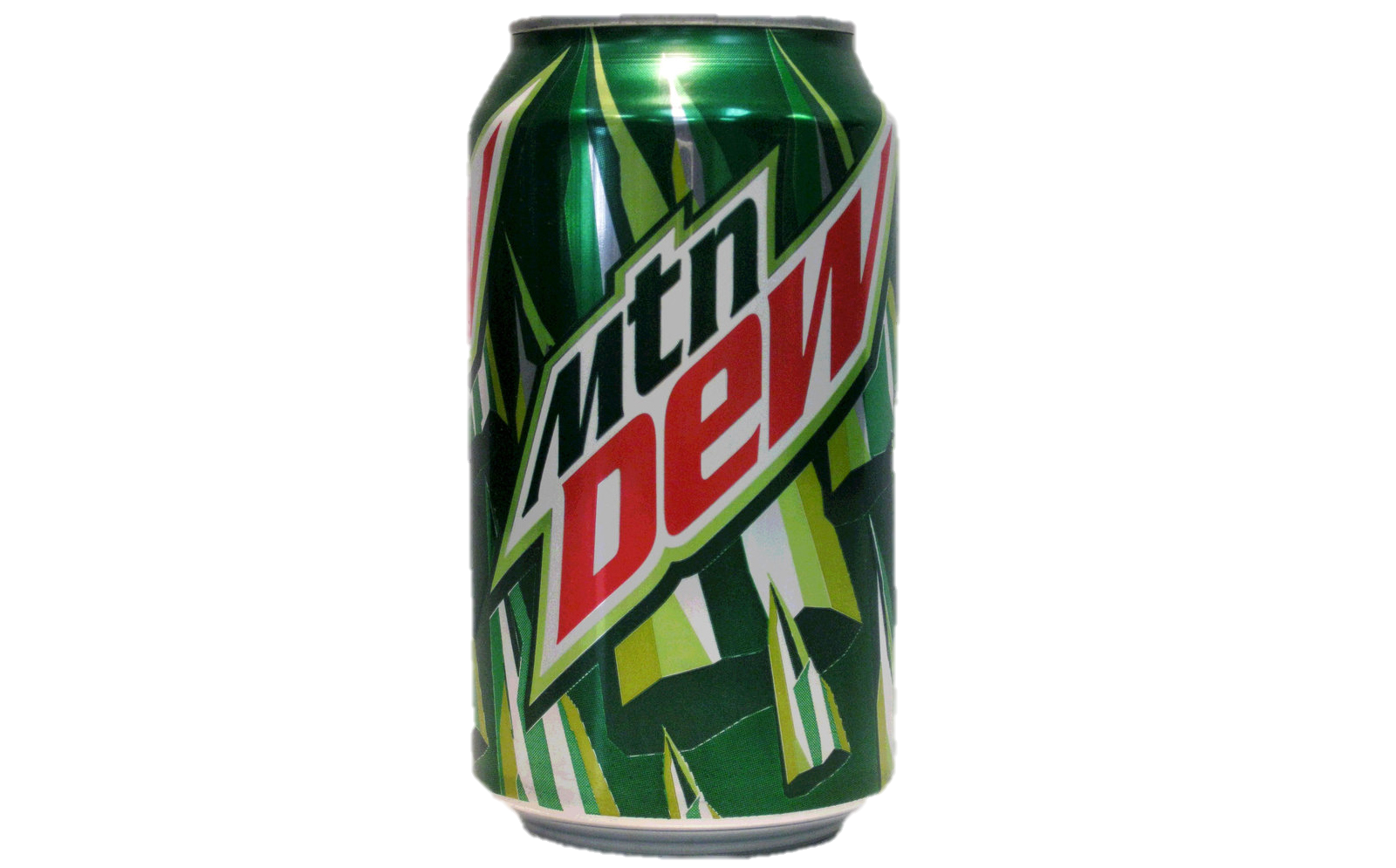